ATLAS Software tutorial
7th – 10th December 2009
Trigger Data for Analysis
Jörg Stelzer DESY
Ricardo Gonçalo RHUL
This talk is an introduction to the trigger data and user tools

Just to prepare you for the hands-on exercises tomorrow

Much more material than can be covered in 15’ (hopefully useful as a reference)

Before  moving to the tools, let’s have a look at how the trigger works…
ATLAS Software Tutorial - Trigger Data
2
The Trigger
EM ROI
L2 calorim.
An example
Level1:
Region of Interest is found and position in EM calorimeter is passed to Level 2
Electromagnetic
clusters
cluster?
L2 tracking
track?
Level 2 seeded by Level 1
Fast reconstruction algorithms 
Reconstruction within RoI
match?
E.F.calorim.
E.F.tracking
track?
Ev.Filter seeded by Level 2
Offline reconstruction algorithms 
Refined alignment and calibration
e/ reconst.
e/ OK?
ATLAS Software Tutorial - Trigger Data
3
The Trigger Execution
The Trigger Execution
EM ROI
EM ROI
FEX algo’s are executed to createfeatures on which selection in HYPO algo’s is based

Chain:
Started, if seed has fired and chain is not prescaled
Stopped at step, if  a HYPO is not passed 
Last HYPO passed  chain passed

Event:
Passed, if at least one EF chain is passed
Put into all streams that are associated with the passed EF chains

Trigger objects associated with triggers through Navigation TriggerElements

Trigger information in
Trigger Decision + Configuration +                                  +
L2 calorim.
L2 calorim.
EM_ROI
FEX
Feature
cluster?
cluster?
HYPO
TE Pass/Fail
TrigEMCluster
L2 tracking
track?
TrigInDetTracks
match?
E.F.calorim.
E.F.calorim.
CaloCluster
TE Pass/Fail
ESD
AOD
DPD
TAG
E.F.tracking
TE Pass/Fail
EFTrack
track?
e/ reconst.
e/ reconst.
TE Pass/Fail
egamma
γ OK?
e OK?
e OK?
 OK?
Navigation
Feature
ATLAS Software Tutorial - Trigger Data
4
Trigger Configuration + Data
TriggerDBAll configuration data
Stores
decoded Trigger Menu
Preparation
Configures
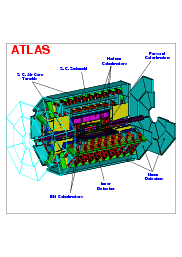 Data
taking
Online
Conditions
Database
COOL
Encoded trigger result
 from all 3 levels
Decoded trigger menu
Reconstruction
Trigger Result
 passed?, passed through?,  prescaled?, last successful step in trigger execution?

Trigger EDM
 Trigger objects for trigger selection studies

Trigger Configuration
 Trigger names, prescales, pass throughs

access through TrigDecisionTool
ESD
AOD
With decreasingamount of detail
Trigger aware analysis
DPD
TAG
ATLAS Software Tutorial - Trigger Data
5
Introductory Comments
Analysis based on single trigger chain or an ‘OR’ of a few chains (a ‘ChainGroup’)

Chain definition – algorithms, cuts, multiplicities – do not change during a run, but can change between runs
Important for analysis on DPD, where multiple runs are merged, check the ChainGroup content between each run

Prescales at LVL1 and at HLT can change between luminosity blocks
A negative prescale means that this trigger is off. This is important for calculating the integrated luminosity. Check each luminosity block.
ATLAS Software Tutorial - Trigger Data
6
Bringing it Together – TrigDecisionTool
ESD
AOD
DPD
Configuration can change between runs
contain persistent
Decision +Navigation
EDM
Configuration
BUT:
IOV basedP/T conv.
EDM P/T
convertion
Unpacking
Dec. + Nav.
Prescales can change between lumiblocks
(trigger on/off)
IOVDbSvc
Upon Request
ConfigSvc
TrigDecision
Feature Nav.
Configuration
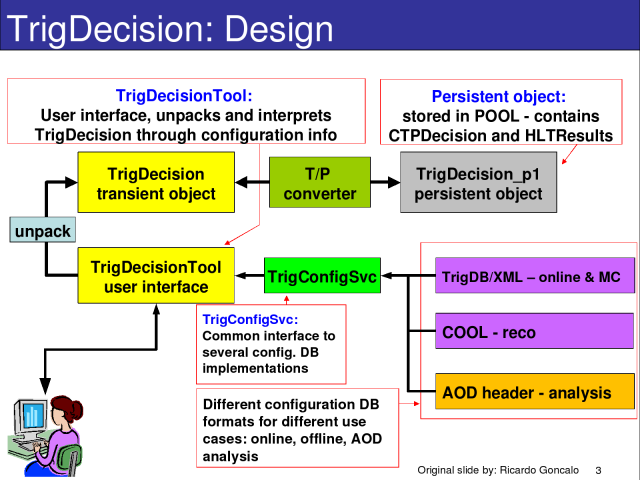 Transient:
TrigDecisionTool
ATLAS Software Tutorial - Trigger Data
7
Tool Usage
private:
	ToolHandle<Trig::TrigDecisionTool>  tdt;
Alg.h:  define ToolHandle to a TrigDecisionTool

Alg.cxx – Alg::Alg(): declare ToolHandle as public tool 


Alg.cxx – Alg::initialize(): retrieve tool
Has to be in initialize()!

Alg.cxx – Alg::execute(): use tool
MyAlgo::MyAlgo(const std::string &name, …) tdt("Trig::TrigDecisionTool/TrigDecisionTool”)
{…}
StatusCode sc = tdt.retrieve();
if (tdt->isPassed (“L2_e15i”))  {
     log << MSG::INFO << ”I’m happy!“ << endreq;    
}
TWIKI: 	https://twiki.cern.ch/twiki/bin/view/Atlas/TrigDecisionTool15
Doxygen:	http://atlas-computing.web.cern.ch/.../TrigDecisionTool/html/
ATLAS Software Tutorial - Trigger Data
8
Working with ChainGroups
Alg.h: define ChainGroup pointer

Alg.cxx – Alg::initialize(): declare ChainGroup
Note: the ChainGroup automatically updates with each run (chain content) and lumiblock (prescales)
Use regular expressions, e.g. “EF_e.*”

Alg.cxx – Alg::execute():
Access to trigger configuration

Access to trigger decision

Access to trigger objects
const Trig::ChainGroup* mMyTrigger;
mMyTrigger =
      tdt.createChainGroup(“EF_e10_loose”);
bool useLB = ! mMyTrigger->getListOfTriggers().empty();
bool myEvent = mMyTrigger.isPassed();
const Trig::FeatureContainer fc = mMyTrigger.features();
const std::vector< Trig::Feature< TrigTau > > taus =
       fc.get();
Anonymous ChainGroups:
Note that one can work without steps 1 and 2. In Alg::execute() define the triggers on the fly:
Equally fast (TDT keeps ChainGroups)
string  tr (“EF_e10_loose”);
bool useLB = ! tdt->getListOfTriggers().empty(tr);
bool myEvent = tdt->isPassed(tr);
const Trig::FeatureContainer fc = tdt.features(tr);
ATLAS Software Tutorial - Trigger Data
9
What’s there? – Configuration Data
L1 Items: name, prescale
For more detailed studies: version, CTP-Id, bunch group, thresholds and multiplicities

HLT Chains: name, level, prescale, streams
For more detailed studies: version, counter, trigger elements and multiplicities

Trigger Release, configuration keys (useful for lookup in the TriggerDB)
No access with the TDT, but checkConfigTrigger.py
ATLAS Software Tutorial - Trigger Data
10
Configuration Access with the TDT
All methods come with two flavors, argument:
const Trig::ChainGroup *chaingroup
const std::string &triggerNames=“.*”
Here the ChainGroup is created on the fly from the pattern ‘triggerNames’ (regexp -  “.*” means ‘all’)

All functions are forwarded from ChainGroup, tdt->fnc(chgr,…) is equivalent to chGr->fnc(…)

Prescales: For single triggers the prescale combined for all levels is returned. If a multi-trigger  ChainGroup contains an unprescaled trigger, the return value is  1. It is 0 otherwise.
ATLAS Software Tutorial - Trigger Data
11
What’s there? – Trigger Decision
Lvl1 decision after dead-time veto

HLT decision, information for pass-through’ed and for resurrected triggers

Bunch groups that fired

For more detailed studies:
Lvl1 decision before prescale, before veto
Error codes for HLT-algorithms
Last step of chain execution
ATLAS Software Tutorial - Trigger Data
12
Decision Access with the TDT
All trigger decisions through “isPassed()”, behavior depends on “condition” argument:

TrigDefs::Physics: [default]
Pseudonym for requireDecision | enforceLogicalFlow, which means that both conditions are applied. Default for isPassed() and for getPrescale(). 
TrigDefs::enforceLogicalFlow, TrigDefs::fullChain:
combination of all three trigger levels.
TrigDefs::requireDecision:
A decision must have been made, pass due to pass-through or resurrection is not enough. 
TrigDefs::passedThrough:
Event was passed through. A trigger chain can have a pass-through factor in order to record events independent of the decision. This is useful for understanding the trigger behavior. Restrict the isPassed() to those events, requireDecision must be off.
TrigDefs::allowResurrectedDecision:
If a trigger is prescaled on a given event, that trigger chain is not executed. If that event is accepted it is often important to know also the trigger decision and features of the prescaled trigger (orthogonal triggers for efficiency determination.) For a fraction of these cases we execute the trigger and safe its decision. This is accessed with allowResurrectedDecision (requireDecision must be off.)
ATLAS Software Tutorial - Trigger Data
13
What’s there? – Features and Navigation
Access to features through the “TriggerNavigation”

Features are created by FEX algorithms, they appear in StoreGate. A FEX also creates a “TriggerElement” (TE)
A TE is used as handle to the feature
A TE has a pass/fail state set by the corresponding HYPO

The navigation gives you all the features that were created in a chain
Or just those that were successful (features in ROI’s which passed all cuts) – that is the default!
Can also give you combinations of features (for multi-object triggers)
Ancestor function to navigate, e.g. from electron to track and cluster
ATLAS Software Tutorial - Trigger Data
14
Feature Access with the TDT
condition == TrigDefs::Physics: contains features where ROI passed the last HYPO
condition != TrigDefs::Physics: all features created in trigger
FeatureContainer:
Combination
ATLAS Software Tutorial - Trigger Data
15
Working with Features
Access always a two or three step process
FeatureContainer fc from the TDT
2. List of Features<T>  from fc
                    or
2. List of Combinations from fc and 3. list of Features<T> from each Combination

Feature< T > has access to
Its constant object: const T*
The TriggerElement to which the object has been attached
This can be used with TDT::ancestor(TriggerElement*) method to find predecessors 
Label (key in SG)
Feature< T >:
ATLAS Software Tutorial - Trigger Data
16
Athena Example for using Features
FeatureContainer f = tdt->features("EF_tau16i_loose_2j23");  // creating the feature container
std::vector< Feature<JetCollection> > jetColls = f.get<JetCollection>();
mLog << MSG::INFO << "Number of JetCollections: " << jetColls.size() << endreq;
if(jetColls.size()>0) {
    const Feature<JetCollection>& jcf = jetColls[0]; // get the first Feature 
    mLog << MSG::INFO << "Label: " << jcf.label() << endreq;
    const JetCollection* jc = jcf;    // implicit Feature -> object conversion
    mLog << MSG::INFO << "Number of Jets: " << jc->size() << endreq; 
    JetCollection::const_iterator jIt = jc->begin();
    for (; jIt != jc->end(); ++jIt ) {
        Jet* jet = *jIt;
        mLog << MSG::INFO << "Jet e : " << jet->e() << endreq;
    }
    // find the corresponding jets in Lvl2 through the inheritance tree (navigation does that all)
    Feature<TrigT2Jet> l2jetF = tdt->ancestor<TrigT2Jet>(jcf); 
    mLog << MSG::INFO<<"Found “<< (l2jetF.empty()?"no ":"“)<< "corresponding L2 Jet.”<<endreq;
    if ( !l2jetF.empty() ) {
        const TrigT2Jet* t2jet = l2jetF.cptr(); // explicit Feature -> object conversion
        mLog << MSG::INFO << " e : " << t2jet->e() << endreq; 
    }
}
FeatureContainer for ‘EF_tau16i_loose_2j23’

Access the feature 
You need to know the type of the Feature: ‘JetCollection’ in EF

Access the object (implicit conversion)

Access information of object

Find corresponding L2 jet using TDT::ancestor<T>
Output:
Number of JetCollections: 1 
TE Label: TrigJetRec 
Number of Jets: 1 
Jet e : 82827.9 
Found corresponding L2 Jet. 
e : 83197.4
ATLAS Software Tutorial - Trigger Data
17
Athena / ARA    |     C++ / python
14.2.22+: ARA with trigger data works, but limited to configuration and trigger object access. TrigDecisionTool and Navigation don’t work with ARA here.

15.3.0+: new TrigDecisionTool. Everything works with ARA and like in Athena. 
Running over multiple files with different configurations works seamlessly

Athena and ARA work both in C++ and in python
Note templated functions syntax:
C++: fc.get<TrigRoiDescriptor>("initialRoI")
Python: fc.get('TrigRoiDescriptor')('initialRoI') 
Implicit convertions don’t work in python
Use Feature::cptr() and Feature::te()
Examples for all 4 cases are in Trigger/TrigAnalysis/TrigAnalysisExamples
ATLAS Software Tutorial - Trigger Data
18
Trigger Object Types
FEXs create trigger objects, which they attach to a TriggerElement, sometimes with a Label.
Two examples for the current 1031 menu and 15.4.0: 
InDet::Pixel_TrgClusterization/PixelClustering_Tau_EFID attaches PixelClusterContainer objects to EFtau16i_loosetr. 
TrigJetRec/TrigJetRec_Cone attaches JetCollection objects to EF_j23, this time with the extra label "TrigJetRec" 

Q: Which FEX creates what type of object and what label ?
A: One needs to know the trigger software, and read the literature or look at the code. Use LXR and the algorithm classname to find out what is produced.
 This can be of help:
Looking at the Trigger EDM TWIKI (type, label, slice, LXR): https://twiki.cern.ch/twiki/bin/view/Atlas/TriggerEDM 
Checking the AOD content (which labels exist for which type in the file): 
checkFile.py AOD.pool.root 
I recommend looking at TrigEventARA/selection.xml for the type used in the navigation (the one you need)
ATLAS Software Tutorial - Trigger Data
19
Trigger Object Labels
Feature access methods in the TrigDecisionTool have an optional argument “label”. These correspond to the StoreGate keys (minus "HLT_").
> checkFile.py AOD.pool.root |grep TrigRoiDescriptor

      52.334 kb        5.552 kb        0.022 kb        0.199      250  (B) TrigRoiDescriptorCollection_tlp1_HLT_TrigCaloRinger
      56.061 kb        7.773 kb        0.031 kb        0.186      250  (B) TrigRoiDescriptorCollection_tlp1_HLT_secondaryRoI_EF
      63.160 kb       10.673 kb        0.043 kb        0.164      250  (B) TrigRoiDescriptorCollection_tlp1_HLT_forMS
      63.160 kb       10.679 kb        0.043 kb        0.164      250  (B) TrigRoiDescriptorCollection_tlp1_HLT_forID
      66.552 kb       11.474 kb        0.046 kb        0.156      250  (B) TrigRoiDescriptorCollection_tlp1_HLT_secondaryRoI_L2
      96.685 kb       25.609 kb        0.102 kb        0.108      250  (B) TrigRoiDescriptorCollection_tlp1_HLT_TrigT2CaloEgamma
      96.325 kb       27.150 kb        0.109 kb        0.108      250  (B) TrigRoiDescriptorCollection_tlp1_HLT_TrigT2CaloTau
     110.456 kb       31.728 kb        0.127 kb        0.095      250  (B) TrigRoiDescriptorCollection_tlp1_HLT_TrigT2CaloJet
     163.605 kb       38.949 kb        0.156 kb        0.065      250  (B) TrigRoiDescriptorCollection_tlp1_HLT_initialRoI
     217.361 kb       60.725 kb        0.243 kb        0.050      250  (B) TrigRoiDescriptorCollection_tlp1_HLT
     240.863 kb       70.211 kb        0.281 kb        0.046      250  (B) TrigRoiDescriptorCollection_tlp1_HLT_T2TauFinal
Correct way to get the initial RoIDescriptor (build from LVL1 ROI):

vector< Feature<TrigRoiDescriptor> > roi = fc.get<TrigRoiDescriptor>("initialRoI");

Note: the persistent data the type is TrigRoiDescriptorCollection, while through the navigation you get TrigRoiDescriptor objects. Again, the best way to find out is, at the moment, to look at TrigEventARA/selection.xml.
ATLAS Software Tutorial - Trigger Data
20
Expert Access with the TDT
Some methods are not needed for most physics analyses, but for detailed trigger investigation (rate tool, timing tools, trigger validation)

Access via    Trig::ExpertMethods* em = tdt->ExperimentalAndExpertMethods(); em->enable();
ExpertMethods:
Access to trigger configuration
Access to complete trigger decision
Access to Navigation
ATLAS Software Tutorial - Trigger Data
21
Trigger Object Matching
Why?
Some analyses require object level trigger information: Tag and Probe
Some analyses have multiple objects of same type and need matching for detailed efficiency estimation
Trigger selection design and optimisation

Matching framework available in Trigger/TrigAnalysis/TrigObjectMatching package in release 15.3.0 and later
Examples available in Trigger/TrigAnalysis/TrigAnalysisExamples in release 15.4.0 and later
TrigMatchExAlg - Athena example of matching for each common offline type
TrigMatchExampleARA - Example of trigger matching in ARA
TagAndProbeExAlg - Athena example of tag and probe analysis with trigger matching
TWiki available with detailed information for users and developers
https://twiki.cern.ch/twiki/bin/view/Atlas/TriggerObjectsMatching
ATLAS Software Tutorial - Trigger Data
22
Matching Framework Overview
Two basic questions
What chains is the offline object associated with?
chainPassedByObject - does reco object match a passed trigger object in a given chain?
chainsPassedByObject - list of chains that reco object passes
What are the properties of the trigger object the offline object is associated with?
matchToTriggerObjects - vector of trigger objects matching to reco object in given chain
matchToTriggerObject - return best matching trigger object in given chain
ATLAS Software Tutorial - Trigger Data
23
Matching Framework Implementation
Three basic problems:
Object distance


Generic object matching



Trigger specific matching
Obj A
Obj B
Float
x
Obj Bi1
/
Obj A
x
Obj B1
Obj Bn
, …,
Obj Bi1
Obj Bim
, …,
Obj A
Chain
Bool
/
Obj Bi1
x
ATLAS Software Tutorial - Trigger Data
24
Some subtleties
Distance definition is implemented as a function object and passed as an argument
By default, R is used
Arbitrarily complex matching possible
Quality of matches
Smallest R is not a guarantee of a good match
Container type objects
EF trigger objects attached as containers, so matches are to a container rather than an individual trigger object
What it means to pass a chain
Chain passed if match to trigger object associated with active trigger element
For multi-object triggers or intermediate trigger objects, an offline object can pass a failed chain
Relative trigger level efficiencies
Possible to pass EF without passing L2 (passthrough, direction resolution effects)
ATLAS Software Tutorial - Trigger Data
25
Tools to Investige the Trigger Setup
http://trigconf.cern.ch:
Main web portal to trigger configuration by run number, MC menu name, configuration keys 
Uses TriggerTool and AtlCoolTrigger.py underneath

TriggerTool:
 Java based GUI to browse the TriggerDB (replica) for all information
Also used at point 1 for preparation of trigger

AtlCoolTrigger.py: 
Command line tool to show release, configuration keys, menu information, streams for data

http://atlas-runquery.cern.ch/
Query page for trigger chains, prescales, trigger release for data
ATLAS Software Tutorial - Trigger Data
26
Example for the Configuration Portal
Go to http://trigconf.cern.ch
3. Browse the trigger configuration(definition, algorithms, selection cuts)
1. Enter run-range
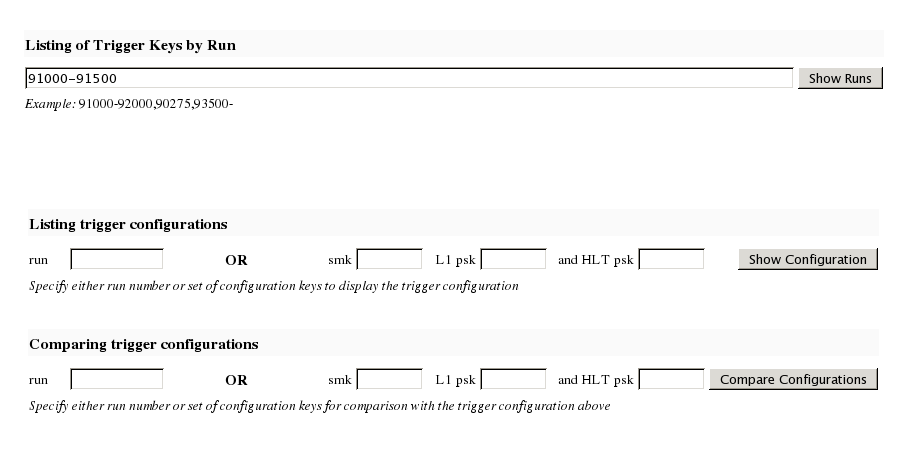 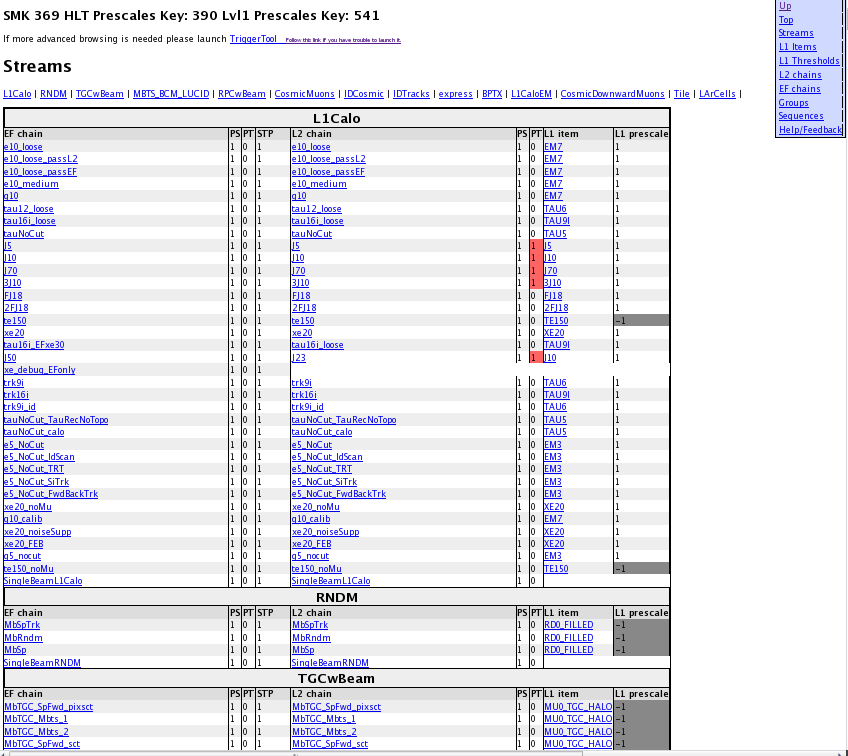 2. Click on link in resulting run list
Also with simple comparison functionality
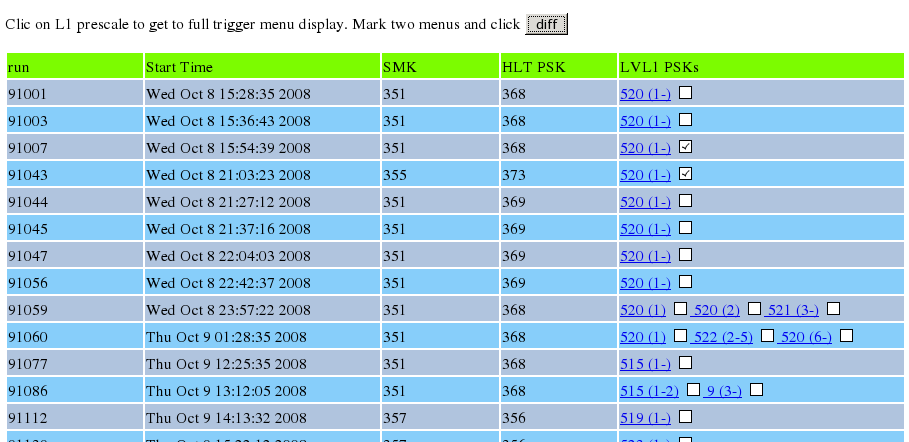 ATLAS Software Tutorial - Trigger Data
27
Trigger Menu Listing
Trigger Menu and L1 rates stored in COOL, HLT rates coming. Quick access via
AtlCoolTrigger.py (command line tool)
AtlCoolTrigger.py –r 91000‐99000 (many run summary)
AtlCoolTrigger –v –m –r 90272 (single run menu)
Prints keys, trigger menus, streams, allows diff‐ing of menus in different runs, creates menu in xml format

Run summary pages (WEB based):http://atlas-service-db-runlist.web.cern.ch/atlas-service-db-runlist/query.html  
Trigger names, rates for single run
ATLAS Software Tutorial - Trigger Data
28
TriggerTool
Java based front end to TriggerDB,  launch from the web (Java web-start): http://www.cern.ch/triggertool
Overview of all trigger configurations (data taking and MC)
Detailed and convenient investigation of trigger menus
Trigger definition L1->L2->EF: prescales, threshold algorithms, selection criteria, streaming information, etc.

Possibility to compare different trigger configurations

Used at point 1 for trigger operation
TDAQ training tutorial for the TT
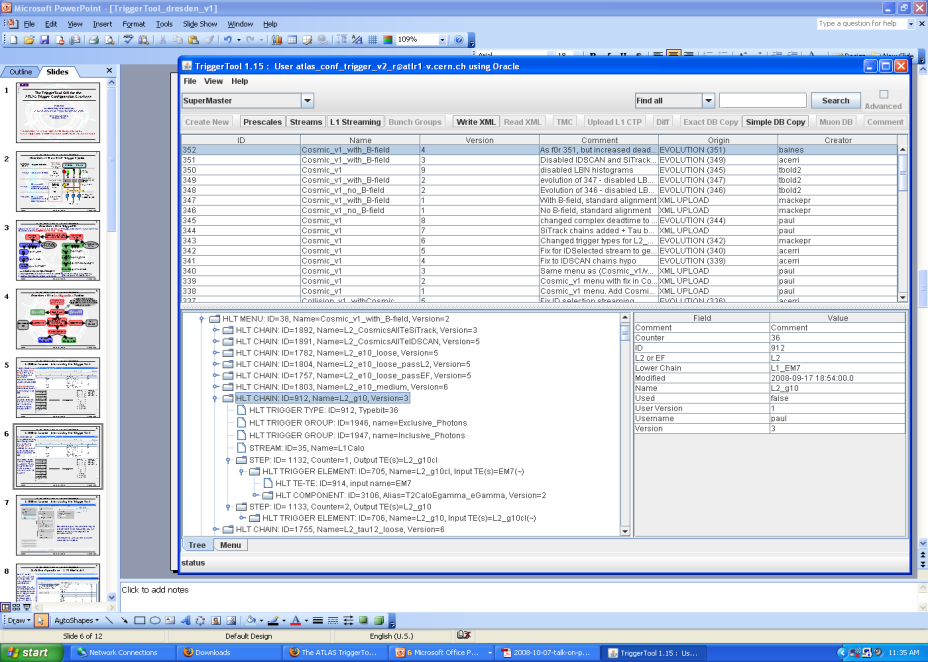 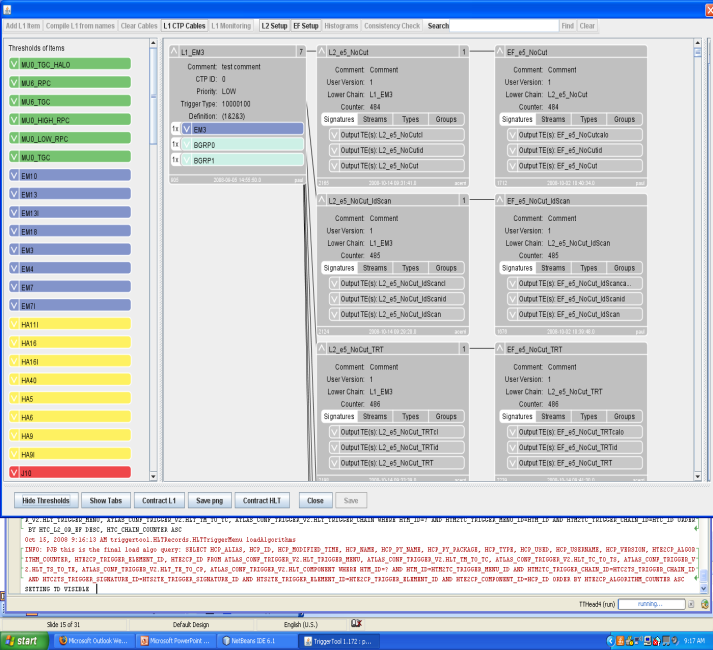 ATLAS Software Tutorial - Trigger Data
29
Scripts to Check Pool File Content
File:AOD.pool.root
Size:    55955.492 kb
Nbr Events: 250

Trigger configuration summary:
SMK: 0, HLTpsk: 0, L1psk: 0
Config source: TriggerMenuXML/LVL1config_MC_lumi1E31_no_prescale_15.1.0.xml and TriggerMenuXML/HLTconfig_MC_lumi1E31_no_prescale_15.1.0.xml
L1 Items   : 146
HLT Chains : 556

================================================================================
   ID level     Trigger name    Passed events:   raw, after PS, after PT/Veto
================================================================================
       LVL1   Global LVL1                        250
       LVL2   Global LVL2                        250
         EF   Global EF (LVL3)                   250
--------------------------------------------------------------------------------
   13  LVL1   L1_2EM13                            71        71             71
   14  LVL1   L1_2EM13I                           34        34             34
  163  LVL1   L1_2EM13_MU6                         8         8              8
....
--------------------------------------------------------------------------------
...
   77  LVL2   L2_2g10                            118       118            118
  246  LVL2   L2_2g10_mu6                         12        12             12
....
--------------------------------------------------------------------------------
...
  477    EF   EF_2e6_medium                        8         8              8
  478    EF   EF_2e6_medium1                       7         7              7
   79    EF   EF_2g20                             39        39             39
  248    EF   EF_2j42_xe30                         3         3              3
....
================================================================================
checkTrigger.py AOD.pool.root
Runs over ESD/AOD/DPD and presentsdetailed (chain‐wise) counts of the trigger decision







checkTriggerConfig.py ‐d AOD.pool.root
Runs on ESD/AOD/DPD and presents detailed trigger configuration(s)
Shows multiple configurations (merged DPD)
> checkTriggerConfig.py –d data09_cos.00121733.physics_L1Calo.recon.ESD.r733_tid073522/ESD.073522._000001.pool.root.1
…
EF: EF_mu0_tgc_halo_IDSCAN (1.00), L2: L2_mu0_tgc_halo_IDSCAN (1.00), L1: L1_MU0_TGC_HALO (1) [streams: TGCwBeam]
…
ATLAS Software Tutorial - Trigger Data
30
Trigger Content of Atlas-Runquery
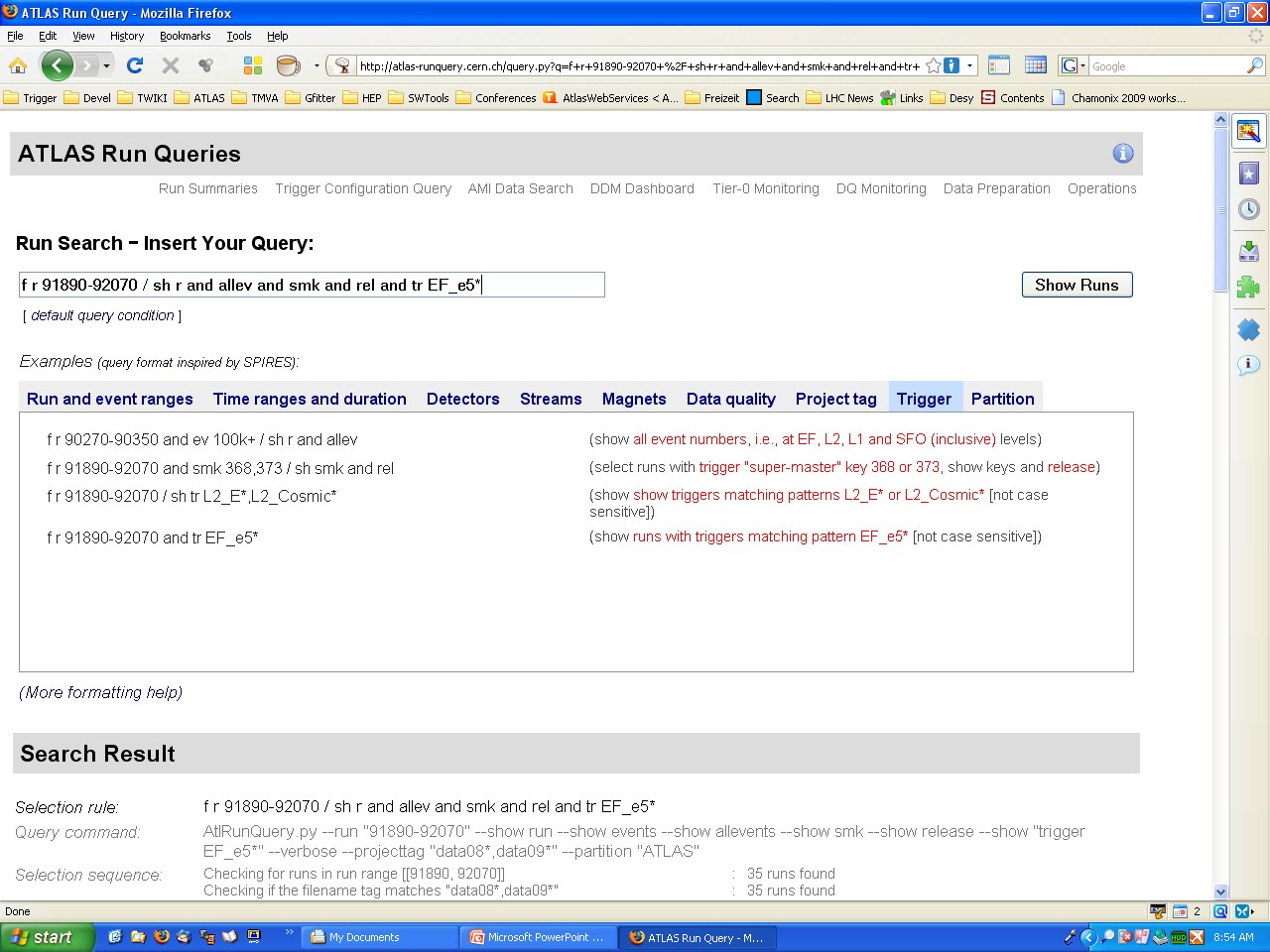 Hands-on session earlier today
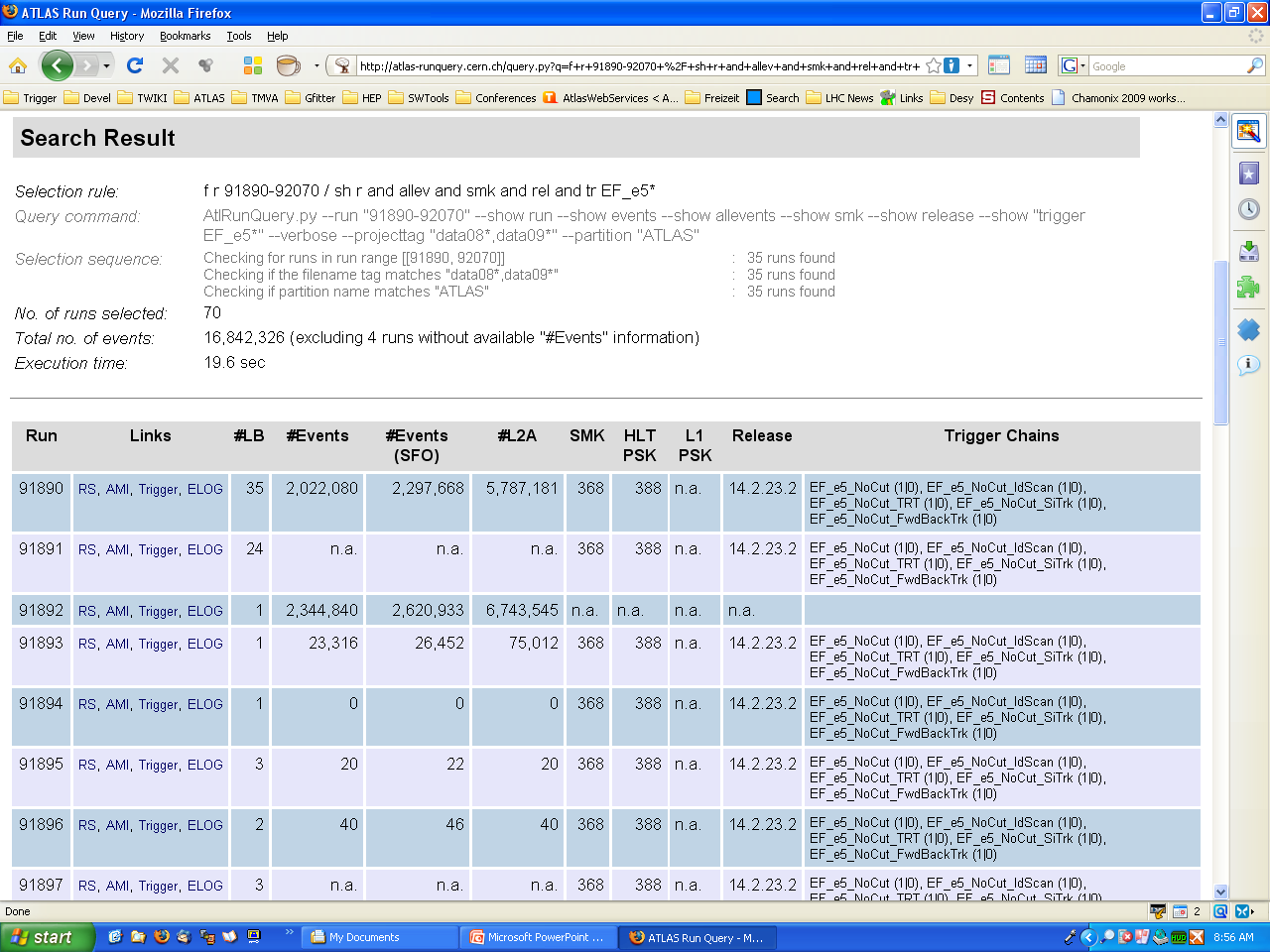 Search for runs by release, configuration key, trigger content 

Display and have links to run-summary, AMI, trigconf.ch, e-log
ATLAS Software Tutorial - Trigger Data
31
Summary
Trigger data access in Athena, ARA, C++, or python with the TrigDecisionTool!
Many examples, plus a large number of people to provide help when needed (hn-atlas-TriggerHelp at cern.ch)

Tools to check the trigger information for given run
Configuration: TriggerTool or http://trigconf.cern.ch
Pool files: checkTrigger.py and checkTriggerConfig.py

Prescales to be checked for each lumiblock  luminosity
Remember that negative prescale means trigger did not run

Important for analysis: matching of offline reconstruction and trigger objects
ATLAS Software Tutorial - Trigger Data
32
Additional Information
Trigger user info: 	https://twiki.cern.ch/twiki/bin/view/Atlas/TriggerUserPages 
Tutorials: 	https://twiki.cern.ch/twiki/bin/view/Atlas/TriggerSoftwareTutorialPage

TDT Twiki: 	https://twiki.cern.ch/twiki/bin/view/Atlas/TrigDecisionTool 
TDT Doxygen: 	http://atlas-computing.web.cern.ch/atlas-computing/links/nightlyDevDirectory/AtlasOffline/latest_doxygen/InstallArea/doc//TrigDecisionTool/html/index.html
Trigger obj matching:	https://twiki.cern.ch/twiki/bin/view/Atlas/TriggerObjectsMatching

TrigAnalysisExample:	http://atlas-computing.web.cern.ch/atlas-computing/links/nightlyDevDirectory/AtlasOffline/latest_doxygen/InstallArea/doc/TrigAnalysisExamples/html/index.html
UserAnalysis example: 	https://twiki.cern.ch/twiki/bin/view/AtlasProtected/UserAnalysis

Trigger Configuration:	http://trigconf.cern.ch
TriggerTool:	http://www.cern.ch/triggertool
Run query:	http://atlas-runquery.cern.ch/
Trigger EDM: 	https://twiki.cern.ch/twiki/bin/view/Atlas/TriggerEDM, http://alxr.usatlas.bnl.gov/lxr/source/atlas/Trigger/TrigEvent/TrigEventARA/TrigEventARA/selection.xml 

TriggerMenu group: 	https://twiki.cern.ch/twiki/bin/view/Atlas/TriggerPhysicsMenu
TriggerSW group:	https://twiki.cern.ch/twiki/bin/view/Atlas/TAPMCoreSW
TriggerConfig group: 	https://twiki.cern.ch/twiki/bin/view/Atlas/TriggerConfiguration

Help on e-groups: 	hn-atlas-TriggerHelp at cern.ch
ATLAS Software Tutorial - Trigger Data
33